Парные согласные
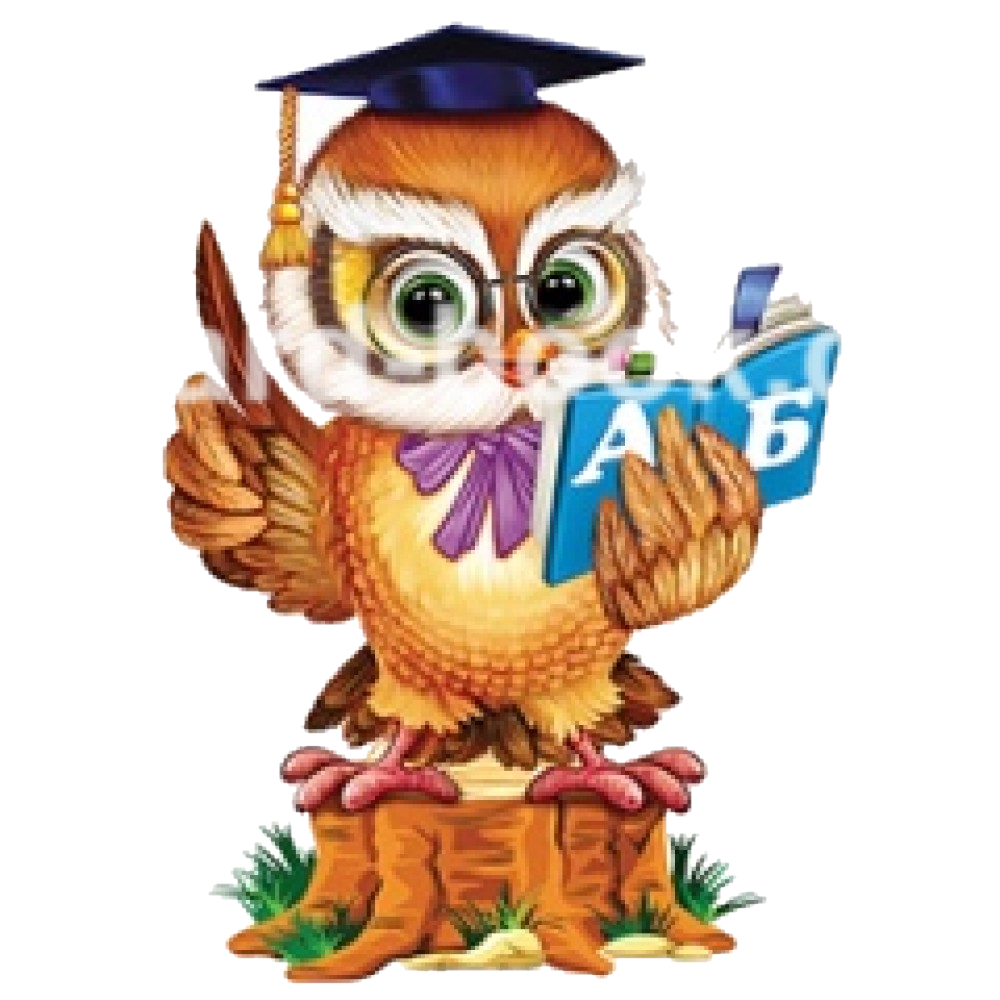 Интерактивный трёнажер для учащихся 2 – 3-х классов
Автор-составитель:
Пасынок Юлия Юрьевна,
заместитель директора по УВР, 
учитель начальных классов
МБОУ НОШ № 21 г. Южно-Сахалинска,
Сахалинская область, 2018
Ребята!
Я приготовила для вас игру. Она нетрудная, но хочу вас предупредить, если вы неверно ответите на вопрос, то начнёте игру с самого начала.
Желаю удачи!
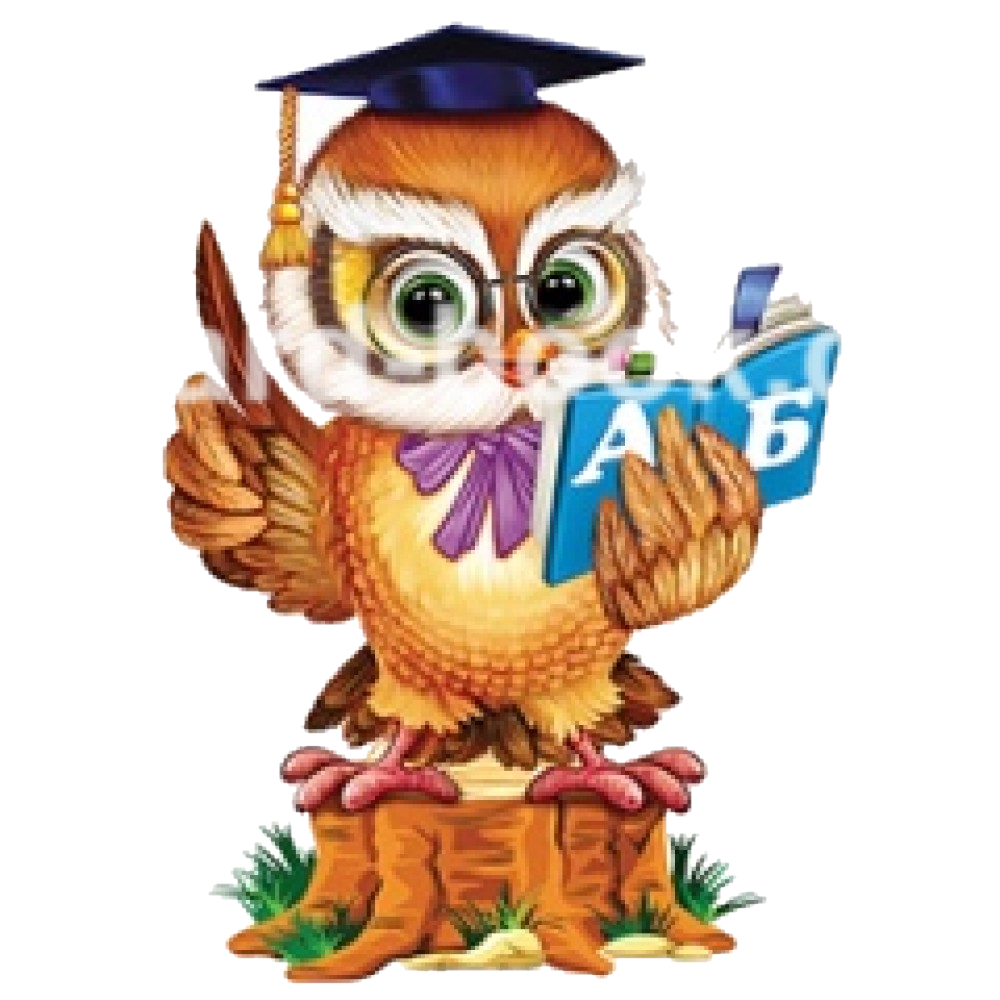 Играть
Если слышишь парный звук,Будь внимательным, мой друг.Парный сразу проверяй,Слово смело изменяй
Зу… – зубы – зуб.

Лё… – льды - лёд.

Шу…ка – шуба - шубка.
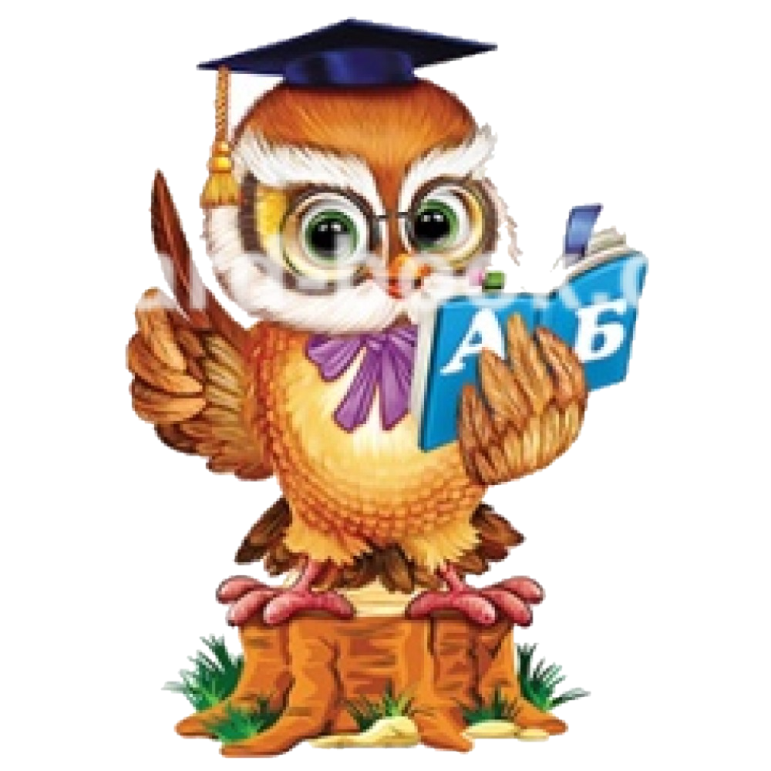 Сначала
тра..ка
ф
в
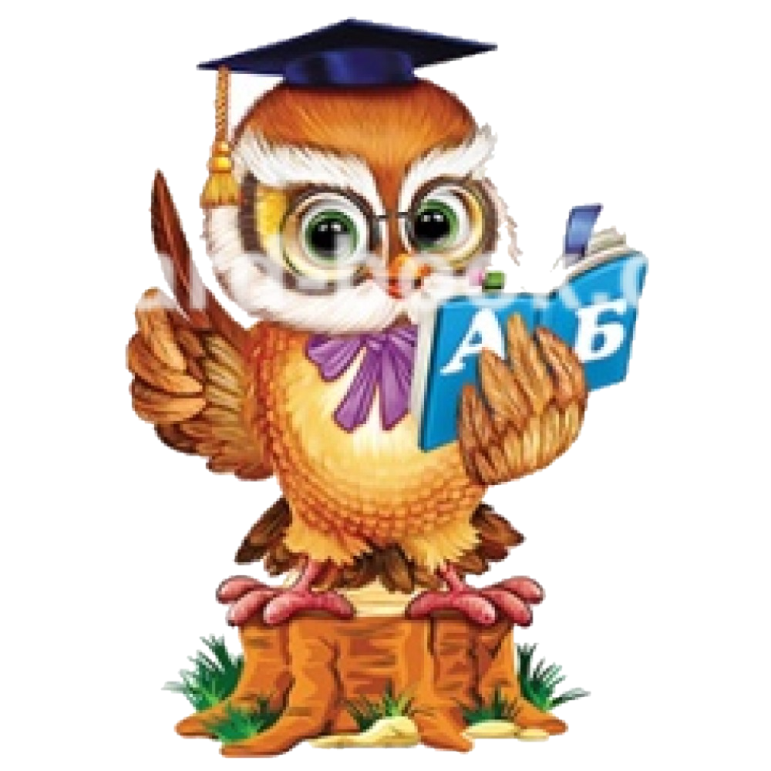 ж
сне..ки
ш
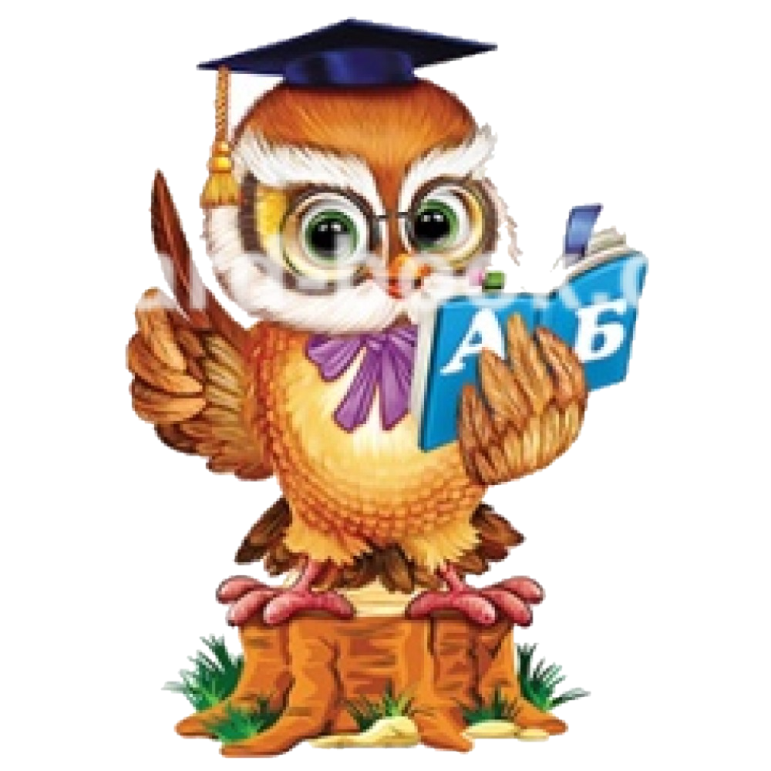 з
гла..ки
с
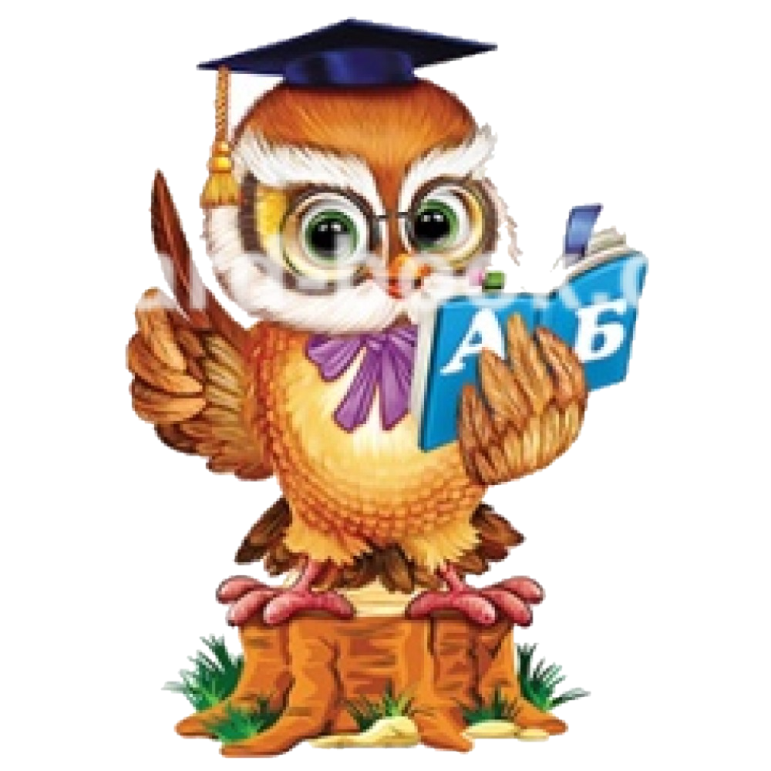 д
яго..ки
т
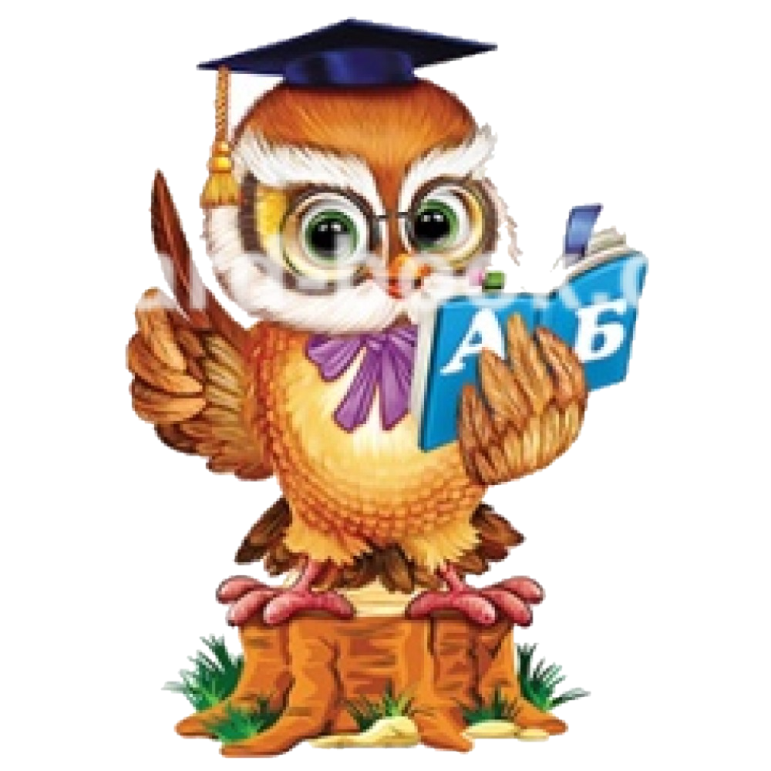 фла..ки
ш
ж
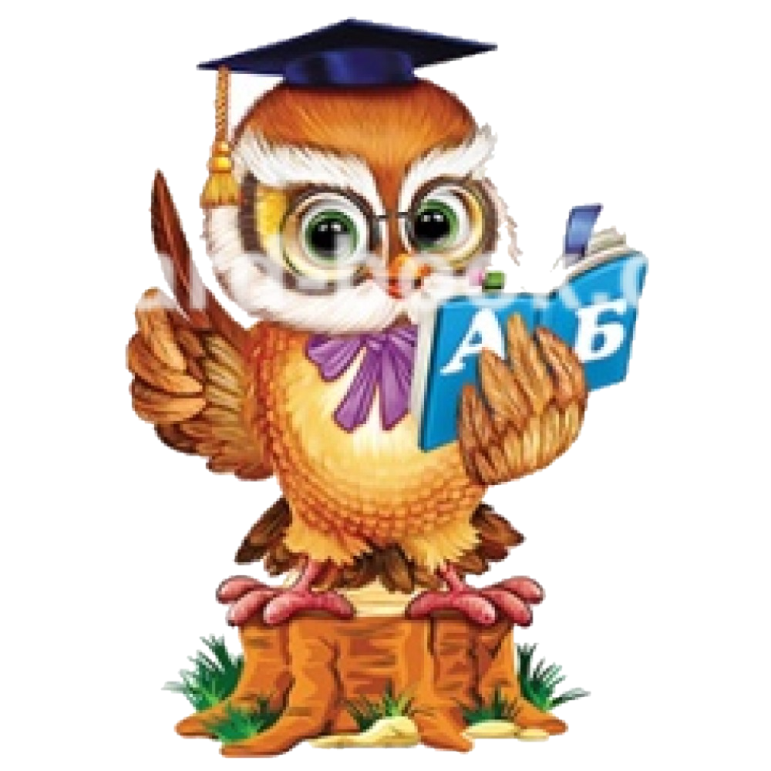 ж
варе..ки
ш
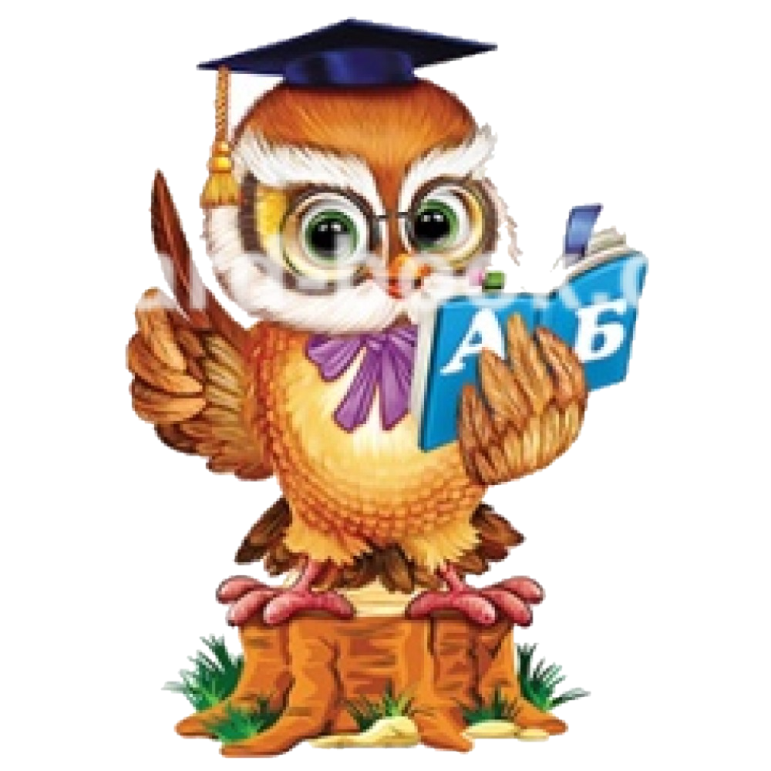 ш
кры..ки
ж
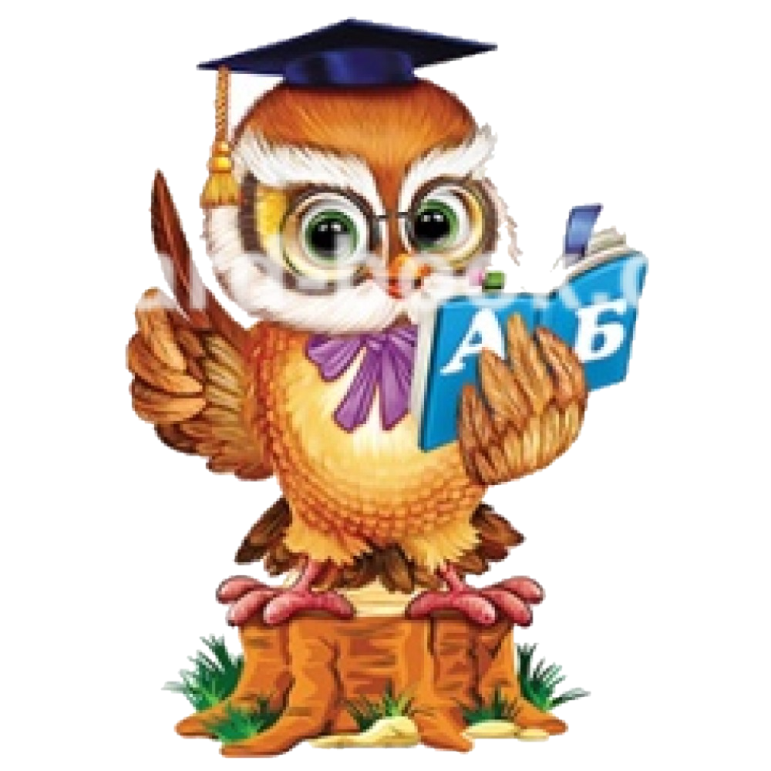 тетра..ки
д
к
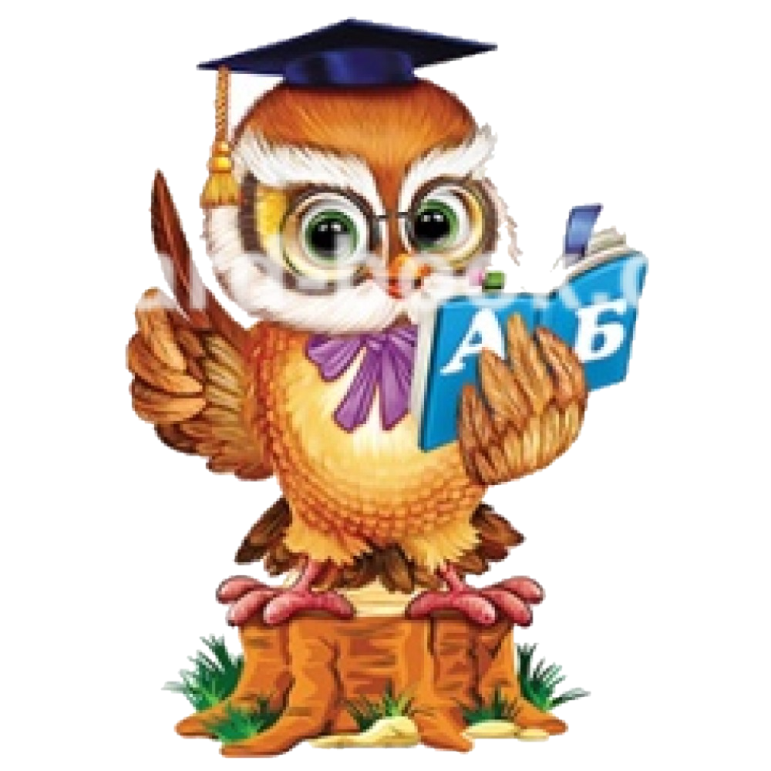 лоша..ка
т
д
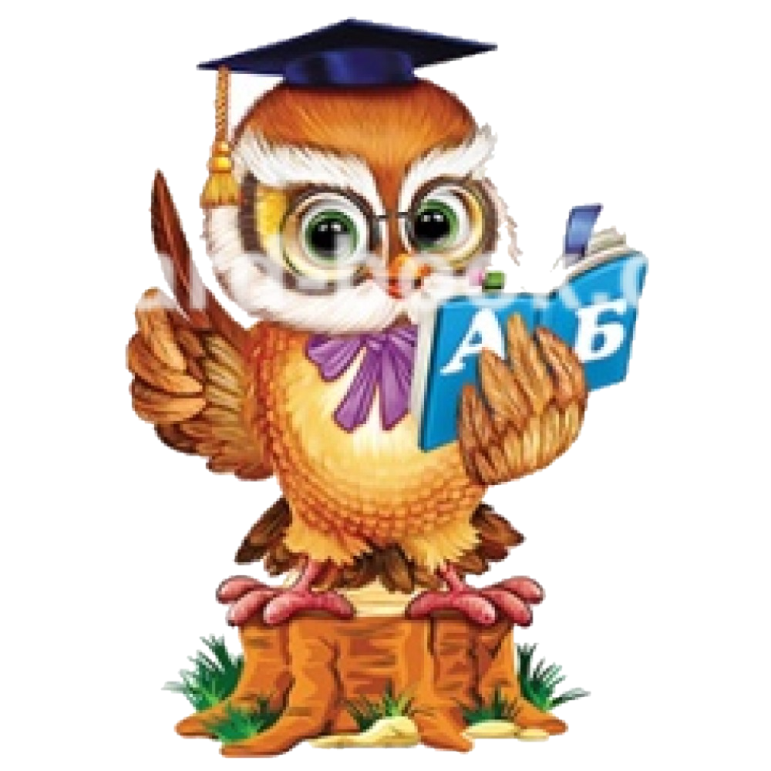 ду..ки
п
б
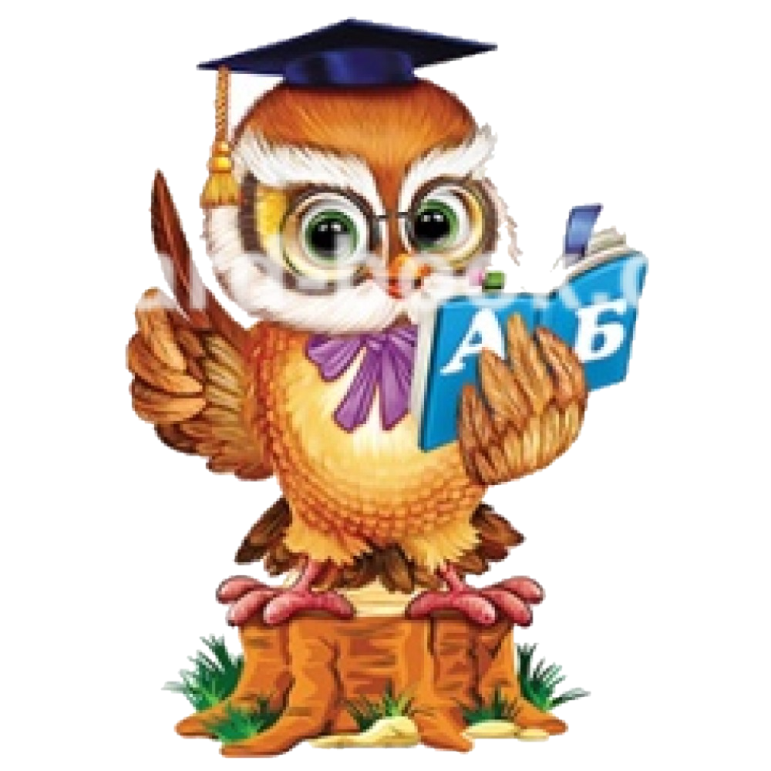 в
сли..ки
ф
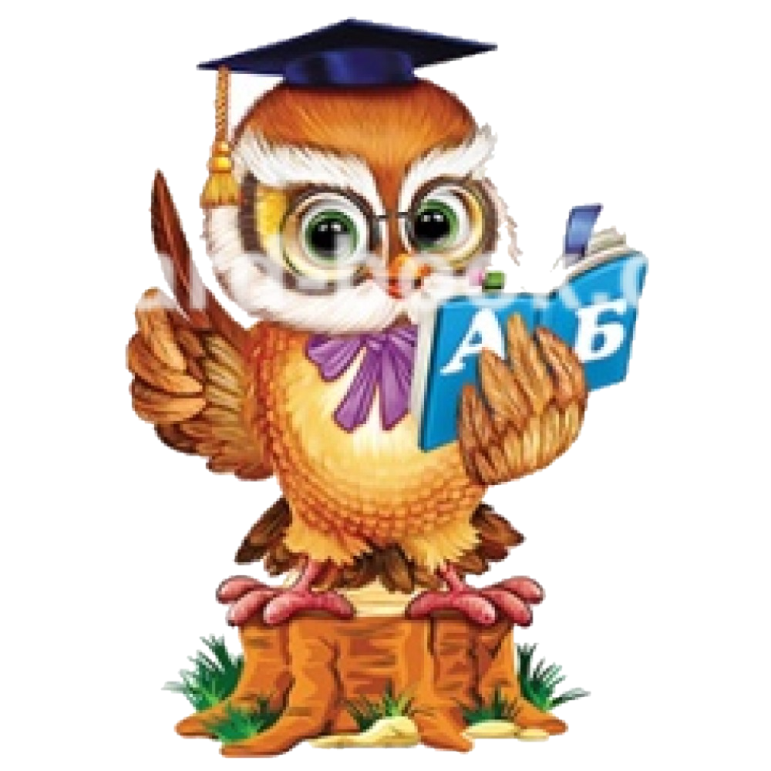 ска..ка
з
с
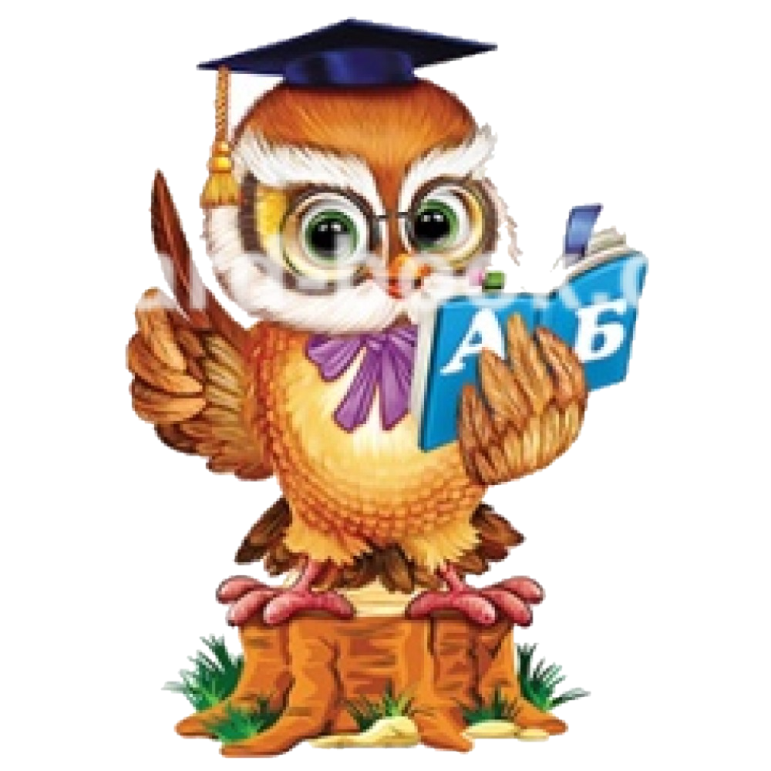 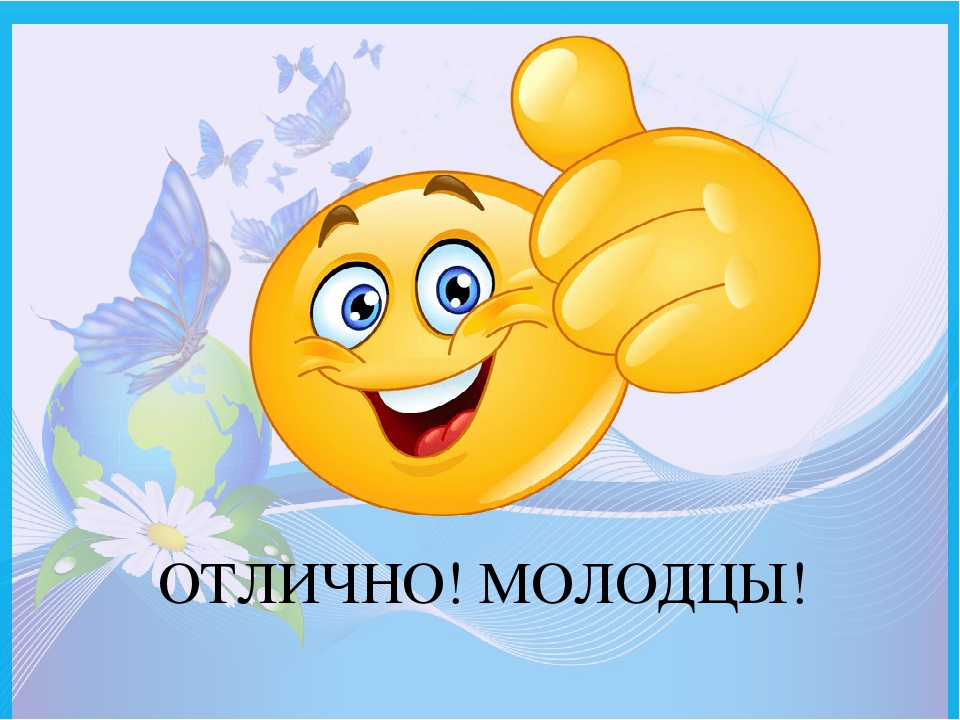 Интерактивная игра составлена на основе шаблона Фокиной Л.П., http://mediaurok.ucoz.net/ 
Задания теста составлены в соответствии с УМК:
Канакина В.П. Русский язык. 2 класс. Учебник для общеобразоват. организаций. В 2 ч. – М.: Просвещение, 2018